Интерактивная игра по
Развитию фонематических процессов
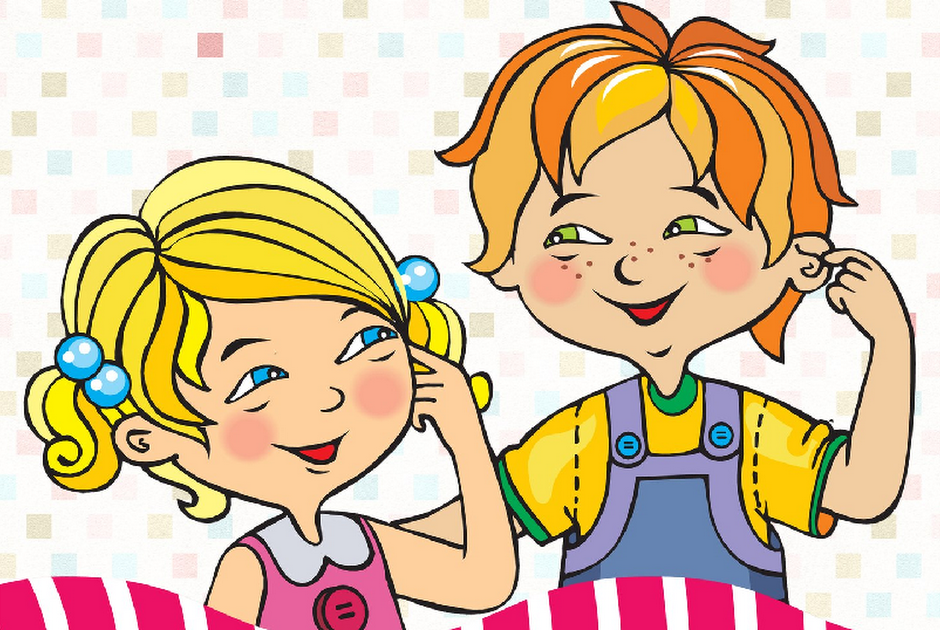 Учитель-логопед 
МБОУ ОШ № 2 города Тюмени
Слободянюк Юлия Владимировна
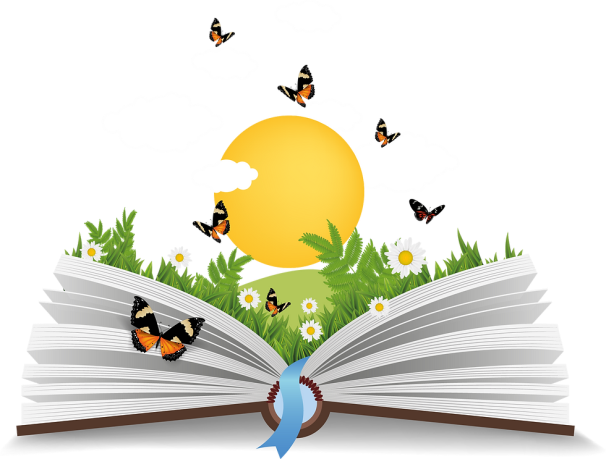 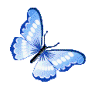 О
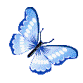 О
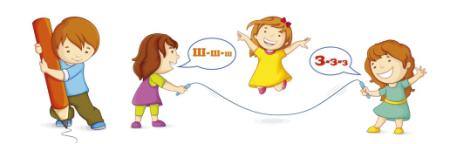 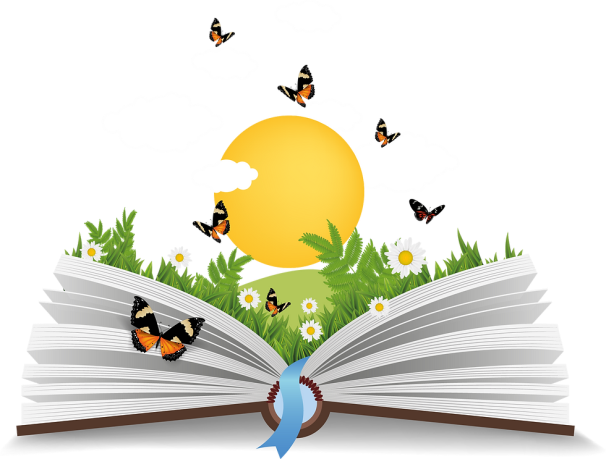 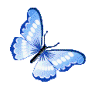 О
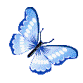 О
Дополнительная инструкция к игре прилагается отдельным документом.
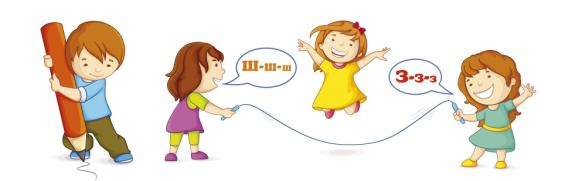 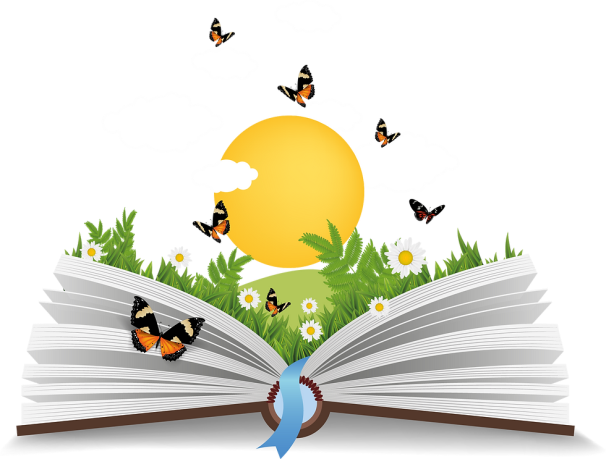 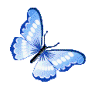 О
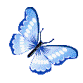 Содержание
О
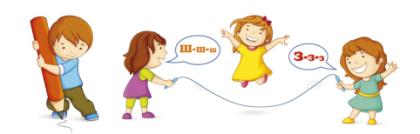 Л
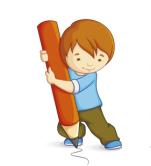 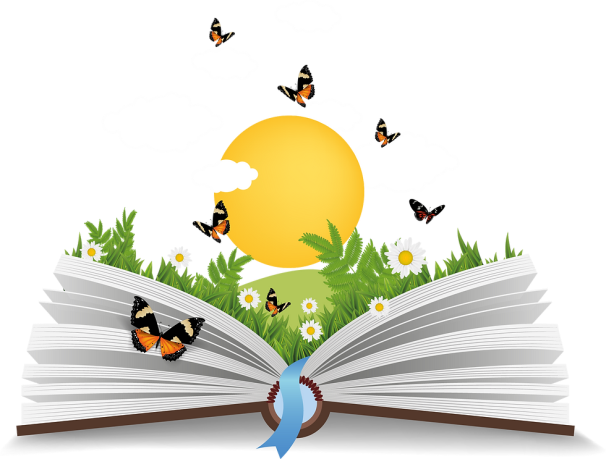 Игры на развитие фонематического слуха
Слушай внимательно и повторяй за мной слоги как можно точнее. За каждый правильно произнесенный звуковой ряд, зайчик будет давать тебе морковку.
Воспроизведение слоговых рядов
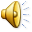 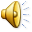 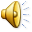 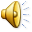 ПА-ТА-НА
ДА-ТА-ДА
ПА-БА-ПА
ГА-КА-ГА
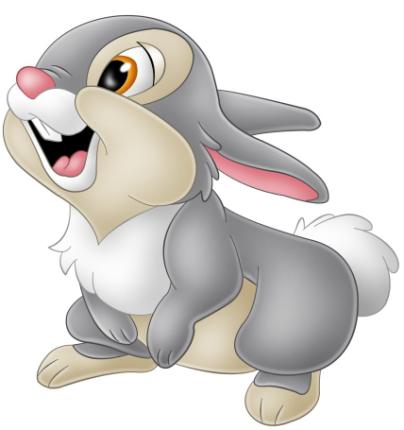 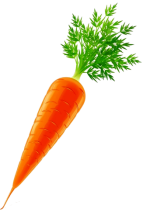 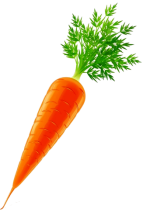 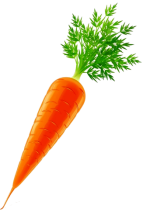 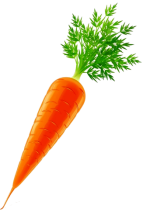 Слушай внимательно и повторяй за мной слова как можно точнее. За каждую правильно произнесенную пару слов, зайчик будет давать тебе морковку.
Воспроизведение слов-паронимов
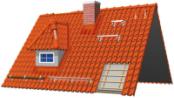 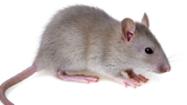 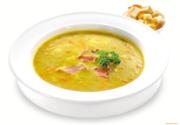 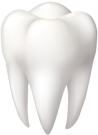 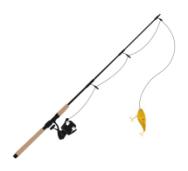 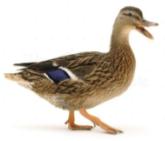 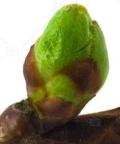 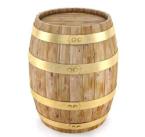 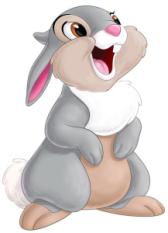 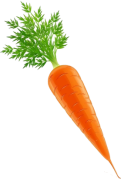 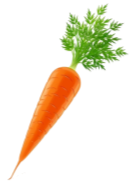 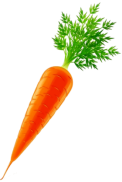 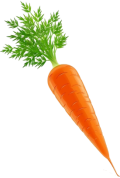 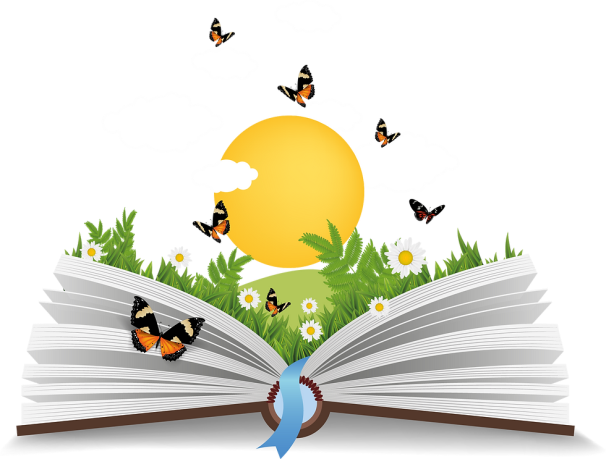 Игры на развитие фонематического анализа
Посмотри внимательно на картинки, назови их и скажи, какой первый звук в названии картинки. За каждый правильный ответ  зайчик будет давать тебе морковку.
Выделение гласного звука в начале слова
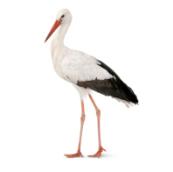 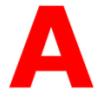 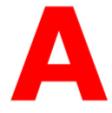 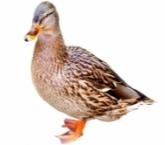 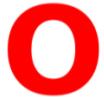 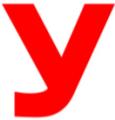 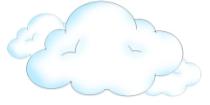 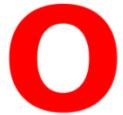 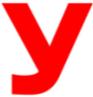 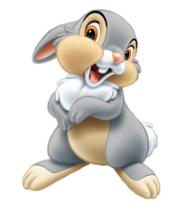 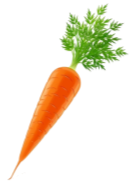 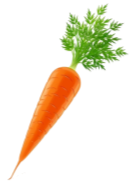 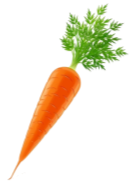 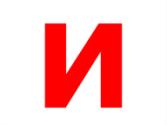 Посмотри внимательно на картинки, назови их и скажи, какой последний звук в названии картинки. За каждый правильный ответ  зайчик будет давать тебе морковку.
Выделение согласного звука в конце слова
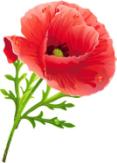 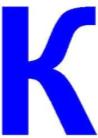 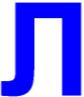 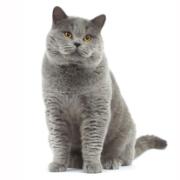 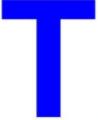 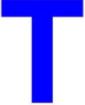 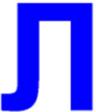 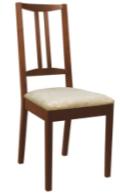 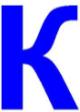 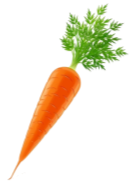 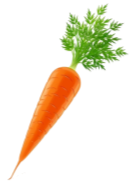 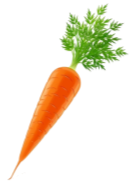 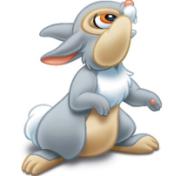 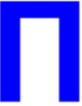 Посмотри внимательно на картинки, назови их и скажи, какой последний звук в названии картинки. За каждый правильный ответ  зайчик будет давать тебе морковку.
Выделение гласного звука в конце слова
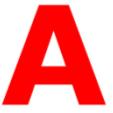 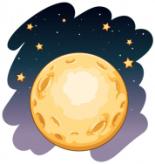 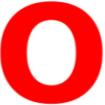 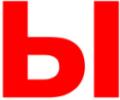 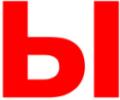 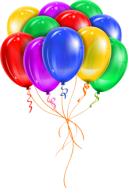 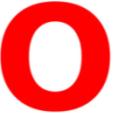 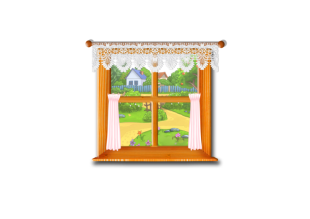 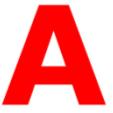 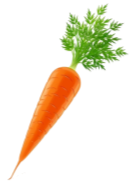 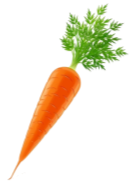 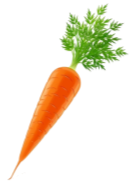 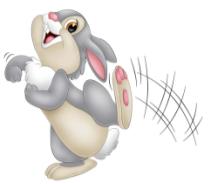 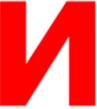 Посмотри внимательно на картинки, назови их и скажи, какой первый звук в названии картинки. За каждый правильный ответ  зайчик будет давать тебе морковку.
Выделение согласного звука в начале слова
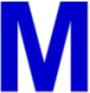 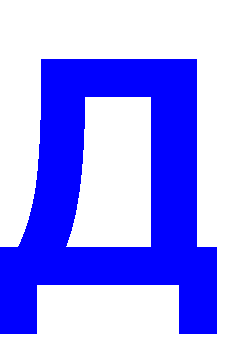 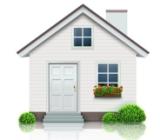 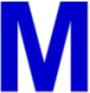 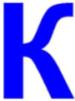 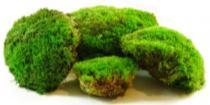 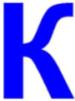 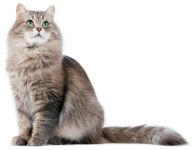 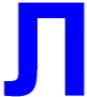 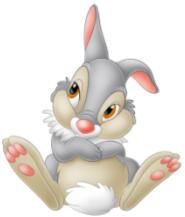 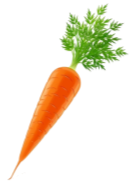 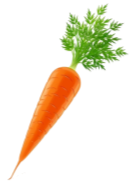 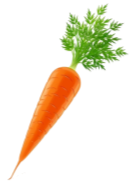 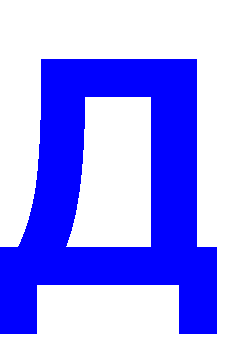 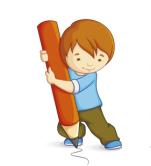 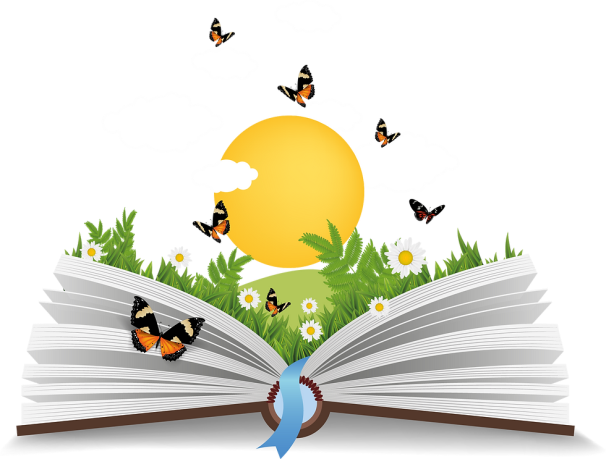 Игры на развитие фонематических представлений
Предложить ребенку посмотреть внимательно на картинки и  назвать только те, в названии которых есть звук [С]. За каждый правильный ответ  зайчик будет давать тебе морковку.
Отбор картинок со звуком [С]
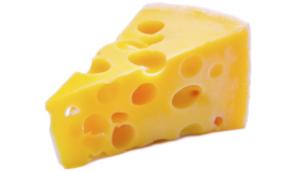 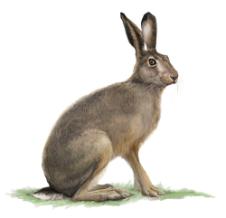 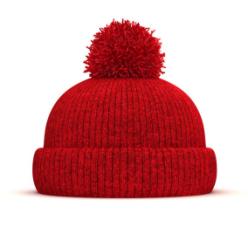 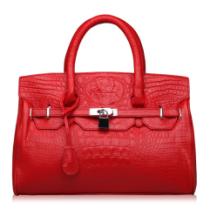 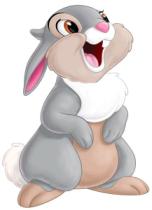 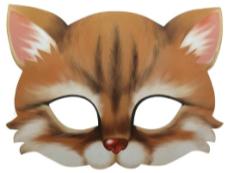 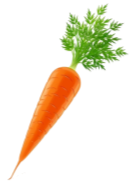 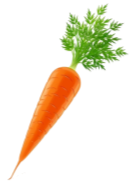 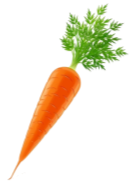 Предложить ребенку посмотреть внимательно на картинки и  назвать только те, в названии которых есть звук [Ж]. За каждый правильный ответ  зайчик будет давать тебе морковку.
Отбор картинок со звуком [Ж]
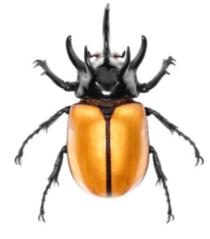 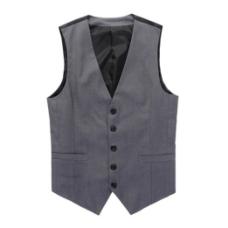 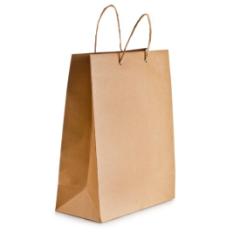 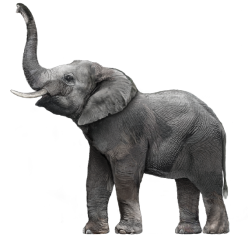 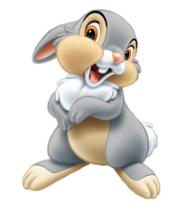 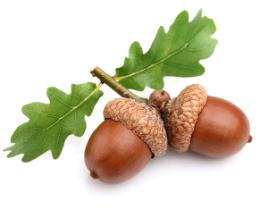 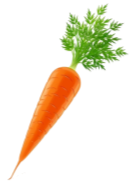 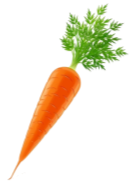 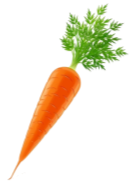 Предложить ребенку посмотреть внимательно на картинки и  назвать только те, в названии которых есть звук [З]. За каждый правильный ответ  зайчик будет давать тебе морковку.
Отбор картинок со звуком [З]
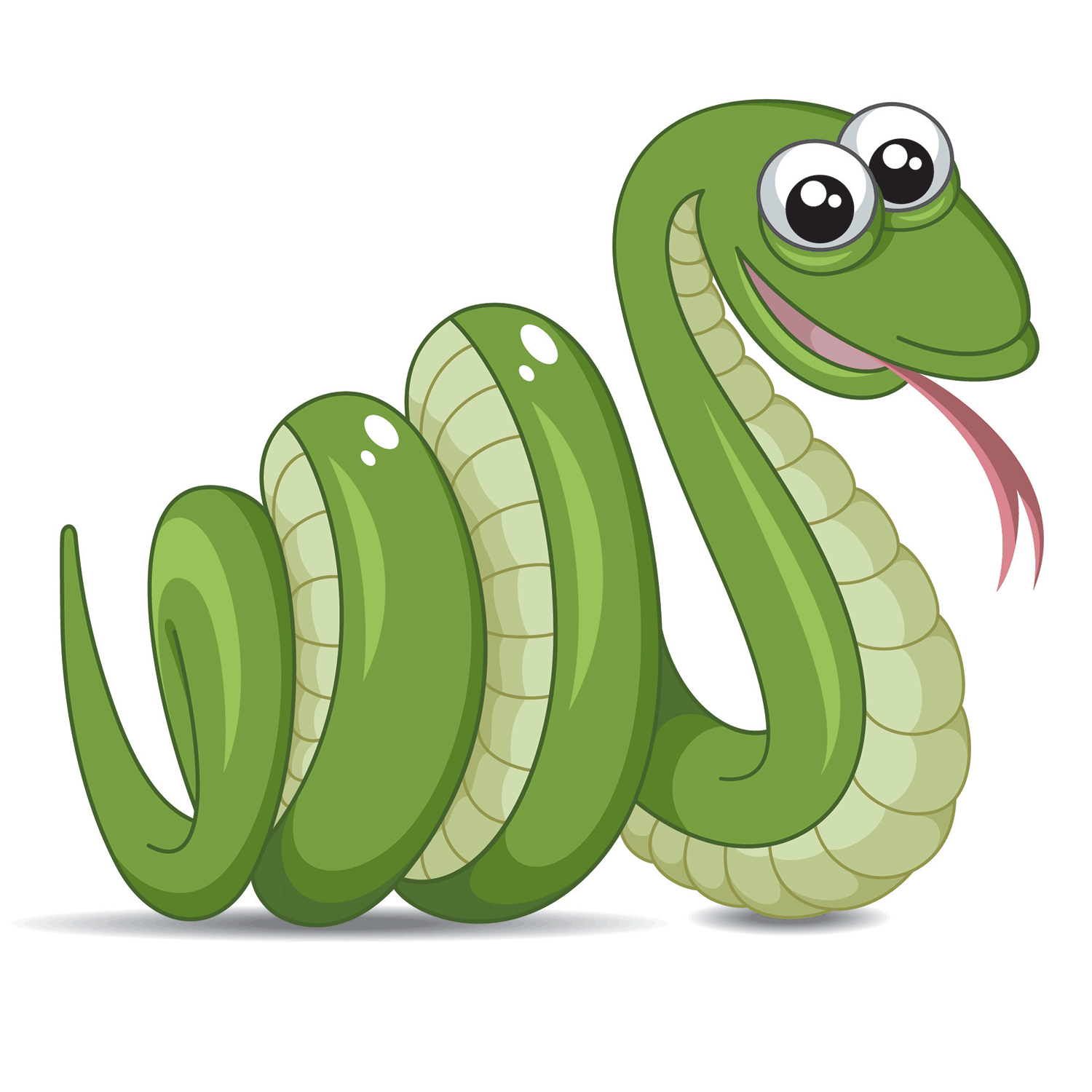 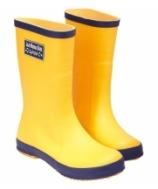 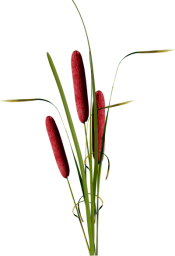 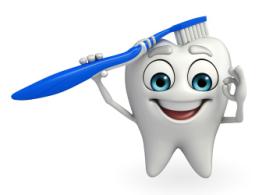 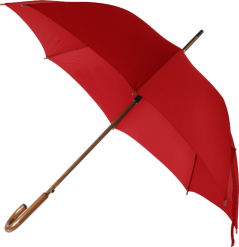 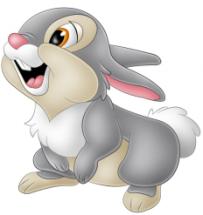 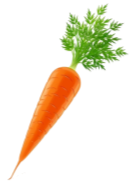 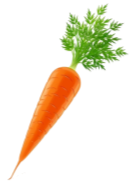 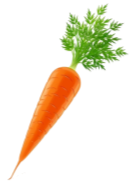 Предложить ребенку посмотреть внимательно на картинки и  назвать только те, в названии которых есть звук [Ш]. За каждый правильный ответ  зайчик будет давать тебе морковку.
Отбор картинок со звуком [Ш]
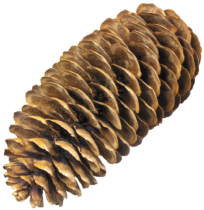 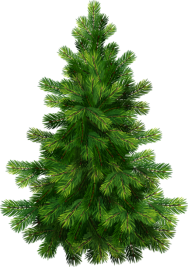 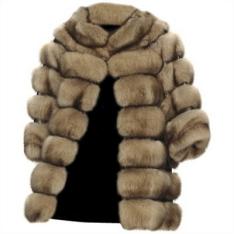 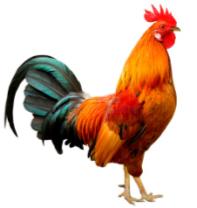 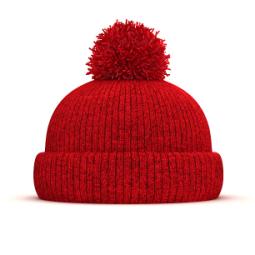 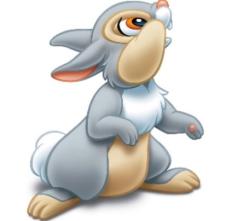 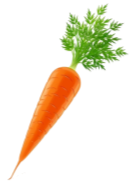 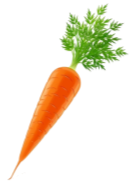 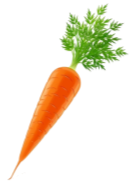 И вот, наша морковка ожила. И хочет с тобой поиграть.
Предложить ребенку глазами проследить за морковкой. Обозначив, что двигаются только глаза, а голова находится в одном положении. (ИГРА НА СЛЕДУЮЩЕМ СЛАЙДЕ)
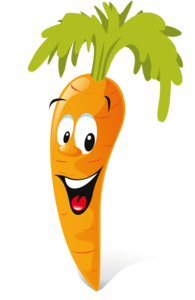 Игра-сюрприз. Гимнастика для глаз.
«Проследи за морковкой»
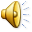 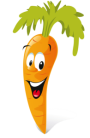